ÇOCUKLARA SINIR KOYMAK
Sunum içeriği
Sınır koyma nedir?
Sınırlar neden önemlidir?
Sınır koymada nelere dikkat edilmelidir?
Sınır koymanın faydaları nelerdir?
Ergenlere sınır koyma
Sınır seçenek sunma örnekleri
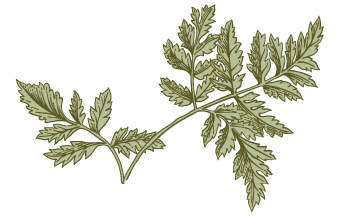 Sunu başlığı
2
«Sınırlar, çocukların hem kendilerini hem de yaşadıkları ortamı kavramalarını sağlar; onlara keşif ve öğrenme fırsatı sunar»
Sunu başlığı
3
Sınır koyma nedir?
Sınır koyma; bireyin kendi varlığını diğerlerininkinden ayırt etmeyi, haklarının nerede başlayıp bittiğini anlamayı sağlar. 
Varlığının ve sınırlarının farkında olan çocuklar kendilerini ve dış dünyayı daha kolay kavrayabilirler. Bunun nedeni ise doğru tanımlanmış sınırların çocuklara keşif ve öğrenmeyi güvenle yapabilecekleri bir alan sağlamasıdır. Çocuklar kuralların uygulanmasında anne ve babalarının yetkin olduklarını hissettiklerinde ve kendilerini koruyabileceklerini bildiklerinde, dış dünyayı bir tehdit olarak görmez ve keşfetmeye başlarlar.
Sunu başlığı
5
Sınırlar neden önemlidir?
Yetişkinler gibi çocukların da kendilerine has yapıları vardır.  Bazı çocuklar kuralların olduğu bir ortamı tercih ederken bazı çocuklar daha özgür hareket edebileceği ortamı tercih edebilirler. Bu bireysel farklılıklara rağmen çocuklar “sınırlandırılmaya” da ihtiyaç duyarlar.
Anne babaların, çocuğun bu gereksinimini bilerek hareket etmesi, çocuk karşısında kararlı ve net bir tutum sergileyebilmesi önemlidir.
Sunu başlığı
6
Sınır koymanın önemi nedir?
Daha önce hiç bilmediğiniz bir yolda, hiçbir işaret, tabela, ya da navigasyonunuz olmadan yürümeye çalıştınız mı? Oldukça kafa karıştırıcıdır, öyle değil mi? 
Çocukların da neden o davranışı yapmaması gerektiğini öğrenmeleri ve sınırları bilmeleri için onlara yönlerini gösteren işaret ve uyarılara ihtiyacı vardır. Sınır koyma, çocuğa hangi davranışın riskli olduğunu, hangisinin güvenli olduğunu, davranışı gerçekleştirdiğinde karşısına hangi sonucun çıkacağını öğretir.
Sunu başlığı
7
“
Özellikle ergenlik döneminde sınırların karşılıklı iş birliği içinde uygulanabilmesi için öncelikle aradaki ilişkiyi, bağı güçlendirmek gerekir.
”
Ebeveynler sınır koyarken çocukla aralarındaki güvenli ilişkiye zarar vermemeleri gerekir.  Güvenli ilişkinin ve iletişimin korunması büyük önem taşımaktadır. Eğer ebeveynle çocuk arasında güvenli bir ilişki iletişim yoksa sınır koyma davranışının da olumlu sonuçlanması beklenemez.
Sunu başlığı
9
Çocuklar sınırlara neden ihtiyaç duyarlar?
Çocuklar doğdukları ilk andan itibaren oldukça konforlu bir yaşam sürerler. Genellikle pek çok ihtiyaçları ebeveynleri tarafından karşılanır. Çocuk, kendini rahat hissettiği, çok sevildiğini ve değer gördüğünü bildiği, sınırların olmadığı bir ortamda, yaşamın getirmiş olduğu gereklilikleri yerine getirmek istemez. Bunları deneyimleyerek öğrenmek ister. Sınırları belirsiz olan deneyimleme her zaman olumlu ve zararsız şekilde sonuçlanmayabilir, o yüzden çocuklara daha güvenli ve çerçeveli bir alan yaratırız. Bu alan içerisinde deneyimlerinin sonucu olumlu da olsa olumsuz da olsa sonuçla daha zararsız bir şekilde yüzleşir.
Sunu başlığı
10
Çocuklar sınırlara neden ihtiyaç duyarlar?
Sınırlar çocukların araştırma yapmasını sağlar.
Sınırlar etkili ve uygun bir şekilde ise çocukların araştırma yapmalarına yardımcı olur. Sınırların keşfi yaklaşık olarak bir yaşlarında başlar. Bu dönemde bazı sorulara cevap arayarak süreç başlamış olur.

«Hangi yaptığım doğru?»
«Hangi yaptığım yanlış?»
«Ne kadar ileri gidebilirim?»
Sunu başlığı
11
Sınırlar onaylanan-kabul gören davranışları tanımlar.
Bir kuralın sonucunda ne oluyorsa o bizim onayladığımız davranıştır. Çocukların ilerlemeleri beklenen yolun hangisi olduğunu anlamaları için net sınırlara ihtiyaç vardır.
Sunu başlığı
12
Sınırlar ilişkileri tanımlar.
Çocuklar sınırlar sayesinde toplum kurallarına uymayı ve anne baba otoritesine uymayı öğrenirler. Okula başladığında karşısına çıkan toplum kurallarına uymayı , olumsuz duygularla baş etme becerisini evde edindiği deneyimlerine göre şekillendirir.
Çocuklar sınırlar sayesinde kendilerini güvende hissederler. Kendisine veya başkasına zarar verebileceği durumlarda anne-babasının kendisini durduracağını bilmenin rahatlığını yaşarlar.
Sunu başlığı
13
Sınırlar güvenlik sağlar.
Sunu başlığı
14
Sınır belirleme dinamik bir süreçtir.
Çocuklar büyür, değişir ve gelişirler. Değiştikçe daha çok özgürlük, ayrıcalık ve sorumluluk yüklenmeye hazır hale gelirler. Çocuklar çevrelerini keşfetmeye, becerilerini geliştirmeye, yeni yetenekler kazanmaya ve bağımsız olmaya fırsat bulmalıdır. Onları işi budur. Anne babaların ve eğitimcilerin işi de bu normal gelişim sürecini engellemeden, onlara destek olacak sınırlar koymaktır.
Sunu başlığı
15
Çocuklar kuralları nasıl öğrenir?
Sınırlar anlaşılır ve net olduğu sürece çocuklar için anlamak ve izlemek daha kolay olacaktır. Karmaşık mesajlar, çocuğunuzun kendisinden ne istendiğini anlayamamasına ve bu nedenle kuralı uygulayamamasına neden olur.
Sunu başlığı
16
Ebeveynler tutarsız ve istikrarsız davrandıklarında çocukların çıkardığı sonuç “kurallar bir defa bozulabildiyse demek ki tekrar bozulabilir” olacaktır. Bu onlara geçici bir zafer duygusu hissettirse de uzun vadede onların kişilik gelişimleri için çok da destekleyici bir durum değildir.
Kuralları uygularken anne ve babanın kurala beraber karar vermesi ve kuralı aynı şekilde uygulamaları önemlidir. Tutarlılığınızı destekleyecek diğer bir özellik ise kuralın her zaman geçerli olmasıdır. 
Kuralların net ve istikrarlı olmadığı evlerde büyüyen çocukların okulda da sosyal hayatta da sıkıntı yaşaması muhtemeldir.
Sunu başlığı
17
Çocuklara verilmek istenen değerler öncelikle anne ve baba tarafından uygulanırsa değerlerin çocuk tarafından içselleştirilmesi daha kolay olacaktır. Çocuklar baktıklarını düşünmediğiniz zamanlarda bile davranışlarınızı gözlemler ve kendilerine model alırlar.
Sunu başlığı
18
Çocuğunuzu sürekli kısıtlamak ya da aşırı kurallar koymak da uygun değildir. Bu nedenle kuralları koyarken anne ve baba olarak sizler için en önemli ve olmazsa olmaz kuralları belirlemeniz önemlidir. Kuralları önceden belirlemeniz ve çocuğunuzla hangi kuralın ne zaman geçerli olduğunu konuşmanız gerekir. Böylece anne babanın beklentileri karşılıksız kalmaz. Aile içinde ona da söz hakkının tanınması, kuralları benimsemesi için oldukça önemlidir. Bu durum kuralları uygularken de size yardımcı olacaktır.
Sunu başlığı
19
Sınır koymanın yararları nelerdir?
► Sınırlar çocukların öz denetim becerileri geliştirmesine yardımcı olur.► Çocuklara hayatta her zaman seçim yapma şanslarının olduğunu ve yaptıkları seçimler sonucunda sorumluluk almaları gerektiğini öğretir.► Çocuklar, sınırlar sayesinde istedikleri her şeye her an ulaşmalarının mümkün olmadığını öğrenir.► Sınır koyduğumuzda çocukların gelecekte zorluklarla başa çıkabilmelerini sağlayacak beyin bağlantılarını güçlendirmiş oluruz.► Sınırlar, çocukları hem fiziksel hem psikolojik anlamda güvende hissettirir.► Çocuk kuralları, kurallara uymanın önemini öğrendiği için toplumsal normlara da uyum sağlar, sosyal becerileri gelişmiştir.► Çocuk ve diğer aile bireyleri arasında yaşanabilecek problemlerin önüne geçer, daha huzurlu bir aile ortamı sağlar.
Sunu başlığı
20
3 Metod
1) Duyguyu Kabul Edin2) Sınırı İfade Edin3) Alternatif Seçenekler Oluşturun
Sınır Belirlemede “Harekete Geçme Metodu”
Çocuklarda Sınır Koyma
21
1) Çocuğunuzun duygusunu ya da isteğini kabul edin (sesiniz empati ve anlayış iletmeli). Çocuğunuzun duygusunu ya da isteğini kabul edin:
"Ali, duvarı boyamanın eğlenceli olacağını düşündüğünü biliyorum..." Çocuk duygularının, isteklerinin ve dileklerinin ebeveyn tarafından geçerli olduğunu ve kabul edildiğini öğrenir. Sadece bu empatiyi duyarak çocuğunuzun duygularını yansıtmanız birçok kez onun duygusunun veya ihtiyacının yoğunluğunu azaltır.
Sunu başlığı
22
2) Sınırı ifade edin (belirli ve net olun—ve kısa sürsün).
"Ama duvar boyamak için değildir."
Sunu başlığı
23
3) Kabul edilebilir alternatif seçenekler hedefleyin (çocuğun yaşına bağlı olarak bir ya da daha çok seçenek sağlayabilirsiniz).
"Boyama yapmak için resim kağıtlarını (resim kağıtlarını işaret ederek) kullanabilirsin." Hedef davranışlar, çocuğa kendini kontrol etme alıştırması yapmak için fırsat tanıyarak, duygularını ya da asıl hareketini ifade edebilmesi için kabul edilebilir bir çıkış yolu sunacaktır.
Sunu başlığı
24
Ergenlere sınır koyma
Ergenler, her zamanki gibi kesin sınırlar içinde olmalıdır ama o sınırlar içinde keşfetme ve deneme sürecini yaşayacak esnekliğe de ihtiyaçları vardır.
İhtiyaç duyulmadığı durumlarda sınır konulması ergenlerin keşif sürecini engeller ve isyana yol açar.
Ergenlere sınırlar koyarken var olan sınırları düzenlemek, özgürlük ve sorumluluk arasında bir denge sağlamaktır.
Sorumlulukları nasıl taşıdıkları gözlemlenerek sınırlarda düzenlemeler yapılabilir.
Sunu başlığı
25
Yöntemleri ergenlere göre ayarlama
Daha esnek sınırlar koyulur.
Karar vermede söz sahibi olmaları sağlanır. Onların da fikirleri ciddiye alınır ve ortak bir noktada buluşularak işbirliği yapılır.
Seçenekleri keşfetmelerine yardım edilir. Ergenlerin ileriyi ve kendilerini nelerin beklediğini görmelerini sağlayan bir yöntemdir. Ergeni sorun çözme sürecine dahil eder. Sürece yardımcı olabilmek adına ebeveyn-çocuk iletişimi güvenli ve açık olmalıdır. Nasihatler verilmez.
Ergenler özgürlüklerini ve sevdikleri şeyleri uzun süreliğine kaybettiklerinde vermek istenilen dersi alırlar.
Sunu başlığı
26
Temel kuralların yeniden belirlenmesi
Çocuklar büyürken sınırları yeniden belirlemek ve onların durumuna göre kuralları yeniden düzenlemek gerekir.
Ergenlerin ihtiyacı; sınırları belli özgürlüklerdir. Aşırı kontrol ve tam bir kontrolsüzlük üzerine kurulan eğitim modelleri, özgürlükle sorumluluk arasında olması gereken dengeyi kuramaz.
Katlanılacak sonuçlar, Öğretme-öğrenme sürecinde büyük rol oynar. Sonuçlar, kuralları destekleyen, ergenlerin sorularına cevap veren, araştırmalarını yönlendiren duvarlardır.
Sunu başlığı
27
Ev işleri
Ev işlerine yardım etmek, çocuklara sorumluluk duygusu aşılamak ve ailenin bir parçası olarak hissetmelerini sağlamak açısından çok önemlidir.
Kesin sınırlar koyma, cesaret verme ve mantıksal sonuçlar kullanma; çocuklara ev işleri yapma sorumluluğu kazandırır.
Erken yaşta başlamak daha etkili olmakla birlikte geç başlanıldığında zorluk yaşanarak bir sonuç alınabilir.
İşin nasıl ve ne zaman yapılması gerektiğini belirlemek, sınır koyma sürecinin bir parçasıdır.
Ebeveynler, işin eğlenceden önce yapılmasını sağlamalıdır.
Evde bir iş çizelgesinin olması fayda sağlar.
Yaş gruplarına göre verilecek işler de değişkenlik gösterir.
Sunu başlığı
28
Ev ödevleri
Ebeveynlerin hatırlatma, ikna, tehdit ve azarlamayla; çocuklarınsa kaçmaya kalkışma, bahaneler bulma, inat etme, ağırdan alma ve erteleme yöntemleriyle ettikleri danstır.
Ödev alıştırma yapmak becerileri geliştirir. Sorumluluk, özdisiplin, bağımsızlık, azim ve zaman yönetimi kavramlarını öğretir.
Ödevlerin sistemli bir şekilde yapılabilmesi için ebeveynlerin, öğretmenlerin ve çocukların birarada hareket etmesi gerekir.
Sunu başlığı
29
Sınırlarımız;
Günümüzde birçok ebeveyn, çocuklarının yanlış davranışlarını durdurmak için yanlış sinyaller gönderebilmektedir. Dur işaretinin gerçekten durmayı zorunlu kılmadığını, «hayır»ların aslında «evet» ya da «olabilir» anlamına geldiğini göremezler. Çoğu durumda sorun, sınırlar konusunda ne olmayan iletişimden kaynaklanır.
Sunu başlığı
30
Aile içi etkisiz iletişim dinamikleri
Tekrarlama ve hatırlatma
Konuşmalar, nasihatlar ve nutuk çekmeler
Yanlış davranışı görmezden gelme
Net olmayan mesajlar
Etkili bir model oluşturamama
Pazarlık
Tartışma ve çekişme
Rüşvetler ve özel ödüller
Ebeveynler arasındaki tutarsızlıklar
Sunu başlığı
31
Etkisiz sözel mesaj örnekleri
«Banyo zamanı geldi, tamam mı?»
«Hiç olmazsa bir defa biraz nazik olmayı deneyemez misin?»
«Bana bir iyilik yapıp, bir kez benimle işbirliği yapmaz mısın?»
«Telefonda olduğumu görmüyor musun?»
«Biraz yumuşak bir sesle konuşsan, bebeği uyandıracaksın?»
«Kendine çekidüzen ver»
«Hareketlerini beğenmiyorum»
«Bu kadarı da yeter»
Sunu başlığı
32
Etkisiz davranışsal mesaj örnekleri
Çocukların dağınıklıklarını onların yerine toplamak.
Çocuklar kendileri giyinebilecekken onları giydirmek.
Vuran bir çocuğa nasıl bir duygu olduğunu anlaması için ona vurmak.
Sizin keyfiniz yerindeyken, kabul edilemeyecek bir davranışı gözmezden gelmek.
Sunu başlığı
33
Sınır Seçenek Sunma Örnekleri
Duvarı boyamak isteyen bir çocuk
1. Duvarı boyamak istediğini biliyorum.
2. Duvar boyamak için değil.
3. Kağıtları boyayabilirsin.
4. Duvarı boyamayı seçersen bugün boyalarınla oynamamayı seçmiş olursun.
Sunu başlığı
34
Sınır Seçenek Sunma Örnekleri
Kardeşine vurmak isteyen bir çocuk
1. Öfkeli olduğunu ve kardeşine vurmak istediğini biliyorum.
2. Kardeşin vurmak için değil.
3. Hacıyatmaza vurabilirsin.
4. Kardeşine vurmayı seçersen seni 5 dakika molaya çıkarmamı seçmiş olursun
Sunu başlığı
35
Sınır Seçenek Sunma Örnekleri
Tablet oynama süresini aşmaya çalışan bir çocuk1. Daha çok tablet oynamak istediğini biliyorum, bu hoşuna giderdi.2. Tablet, bu kadar uzun süre oynamak için değil.3. Daha fazla tablet oynamakta ısrar etmeyi seçersen yarın tablet oynamamayı seçmiş olursun, ısrar etmemeyi seçersen yarın tablet oynamayı seçmiş olursun.
Sunu başlığı
36
https://www.tavsiyeediyorum.com/makale_10395.htm Uzm. Psk. Şeyma GÜRNAL
https://www.brightkidsanaokulu.com/cocuklara-sinir-koymak-ve-kurallar/ 
https://www.merveyilmaz.com/cocuguma-nasil-sinir-koymaliyim/ 
https://prezi.com/p/qcohuc6fo4-m/cocugunuza-snr-koymak/
Teşekkürler